Муниципальное автономное дошкольное  образовательное учреждение детский сад №23 «Золотой ключик» общеразвивающего вида с приоритетным осуществлением деятельности по художественно-эстетическому направлению  развития воспитанниковПреемственность в работе дошкольной образовательной организации  и начальной школы в условиях реализации ФГОС ДО
Бондарева Д.Н., 
старший воспитатель
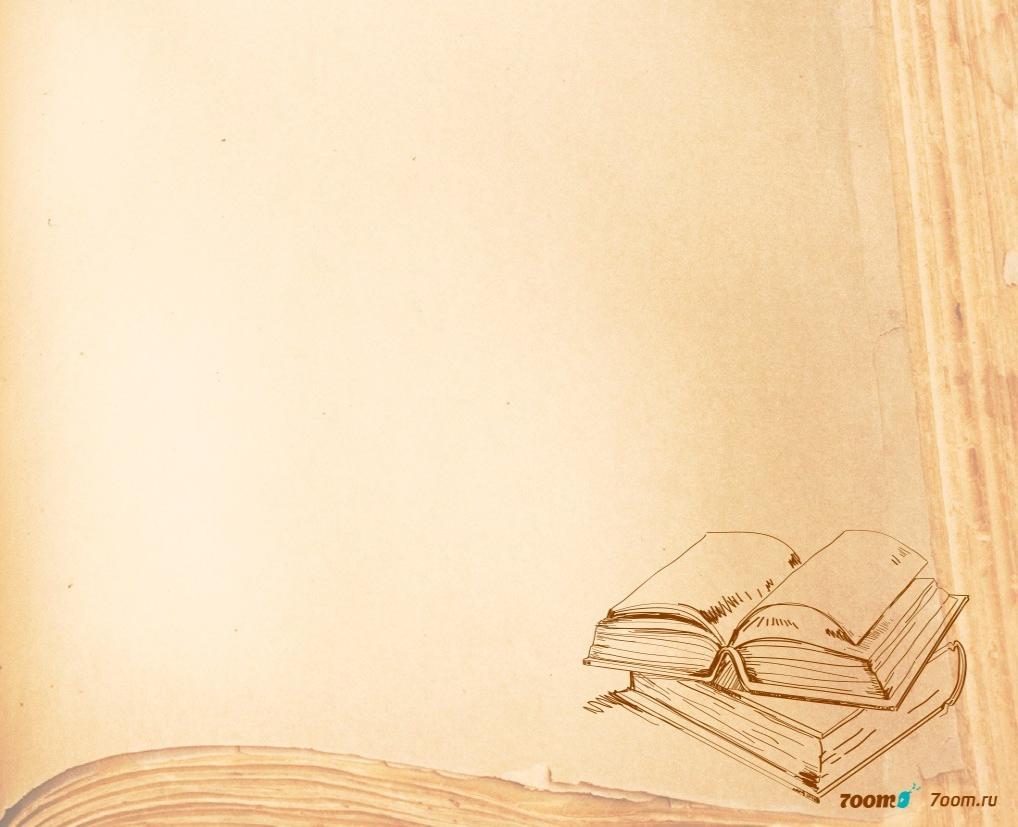 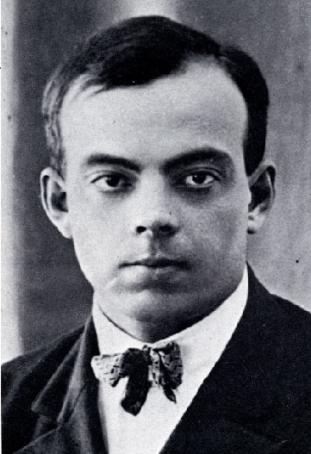 Душа каждого ребёнка – это уникальный и неизведанный мир, целая планета, на которой зарождаются и крепнут его первые мечты, стремления и ценности.
В силах взрослых повлиять на ту форму, которую примут эти первые плоды духовной работы ребёнка.
Антуан де Сент-Экзюпери
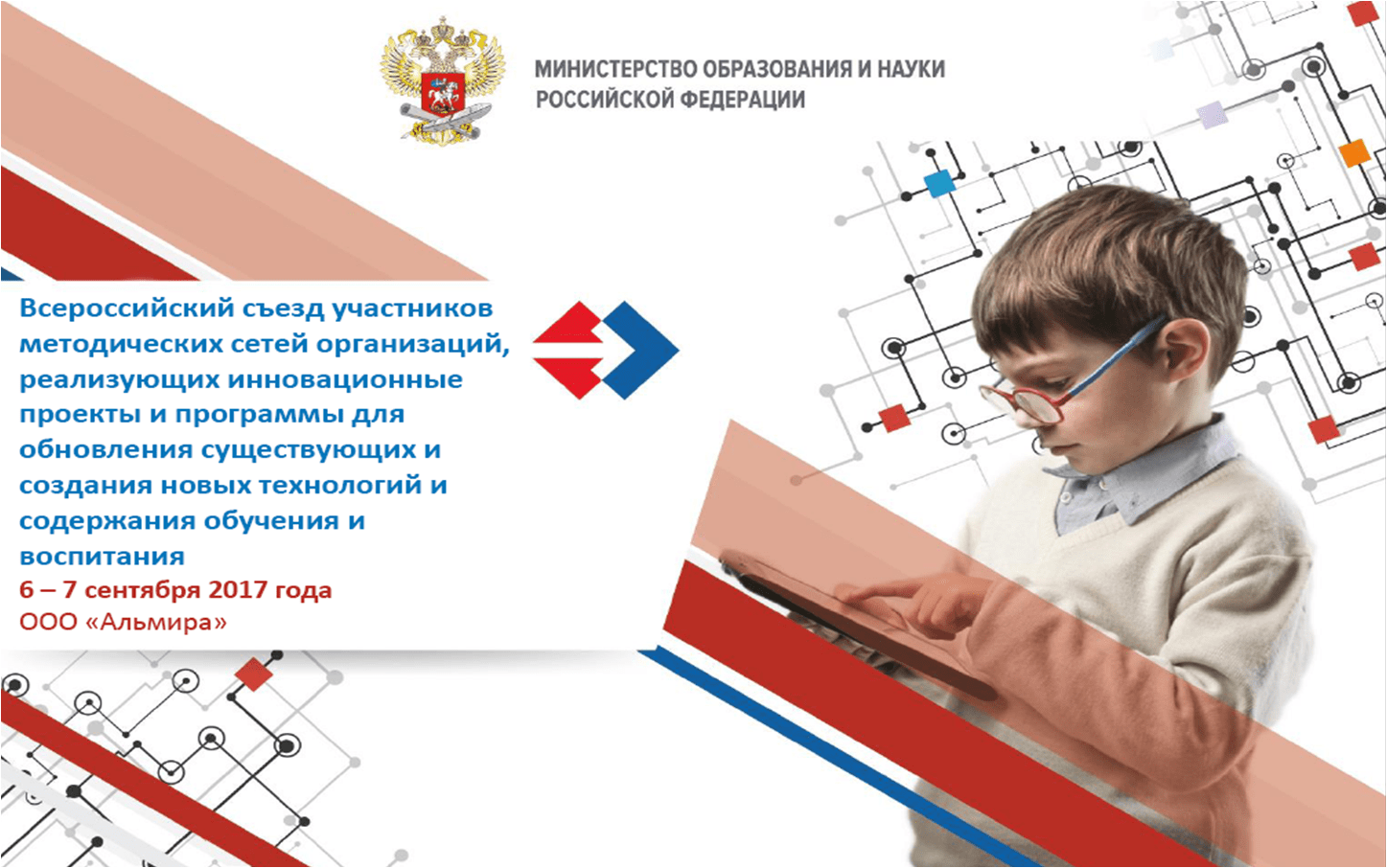 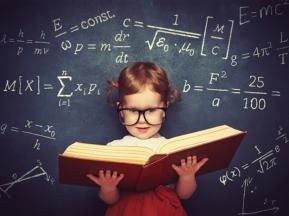 Изменения в стране
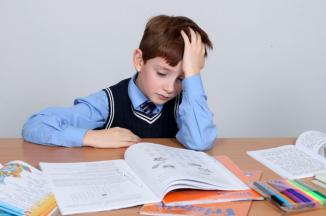 яяяяяя
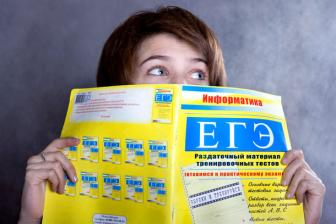 Федеральный закон от 29.12.2012 N 273-ФЗ "Об образовании в Российской Федерации"
Дошкольное образование – 1 ступень общего образования
Глава 2. ст.10. пункт 4.
Федеральный государственный образовательный стандарт дошкольного Утверждён приказом Министерства образования и науки РФ от 17.10.2013 г. № 1155Вступил в силу 01.01.2014 г.
Обязательная часть программы (60%)социально-коммуникативное развитие ребенка;познавательное развитие ребенкахудожественно-эстетическое развитие ребенка;физическое развитие ребенка;речевое развитие ребенка.
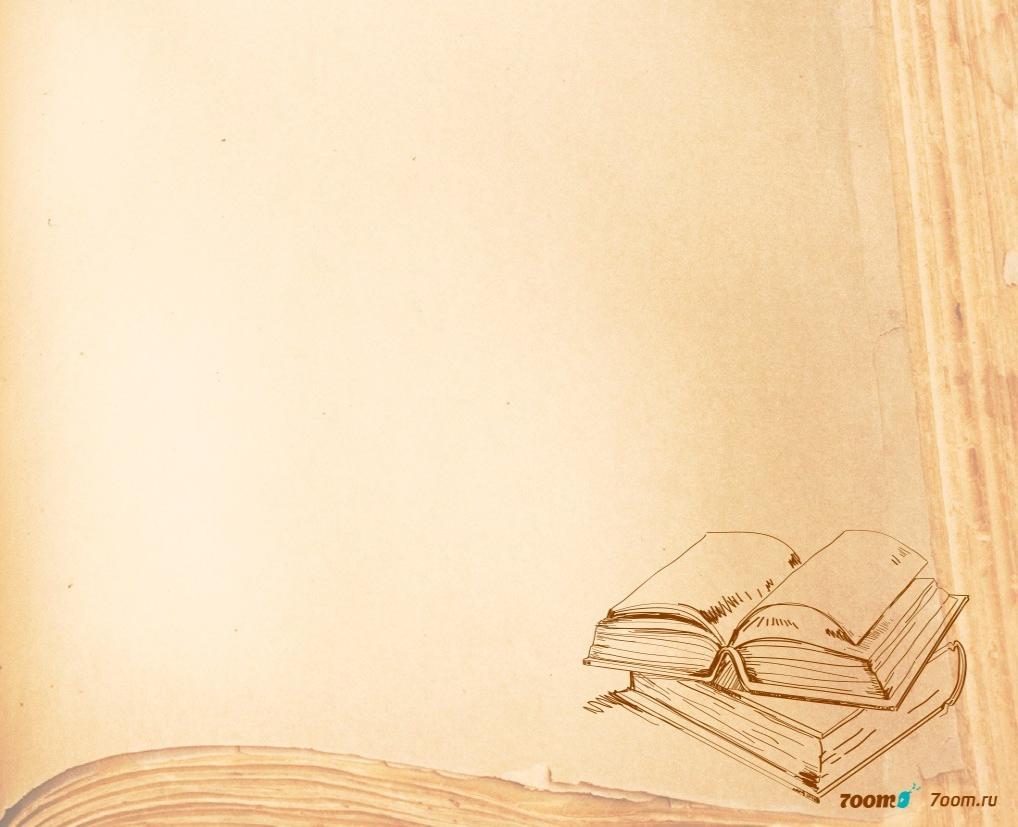 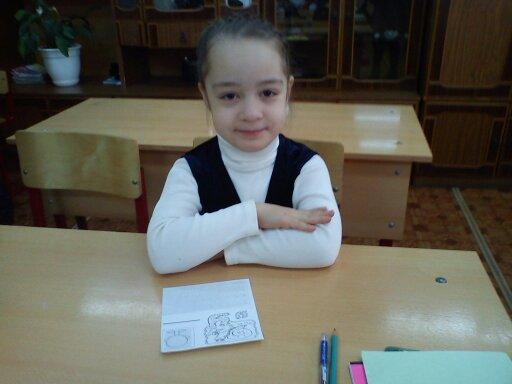 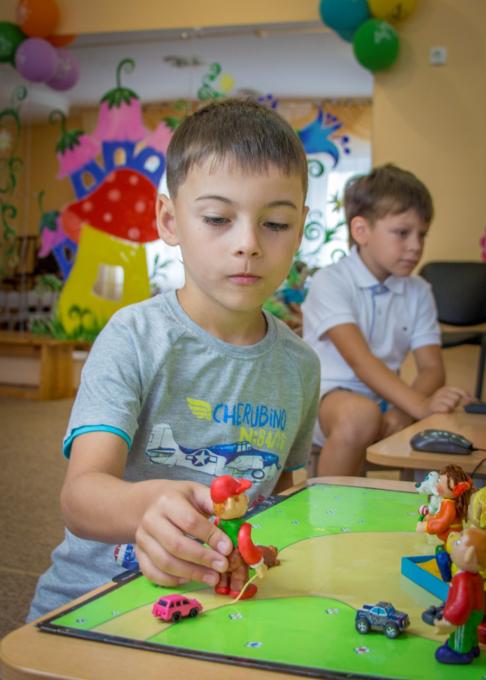 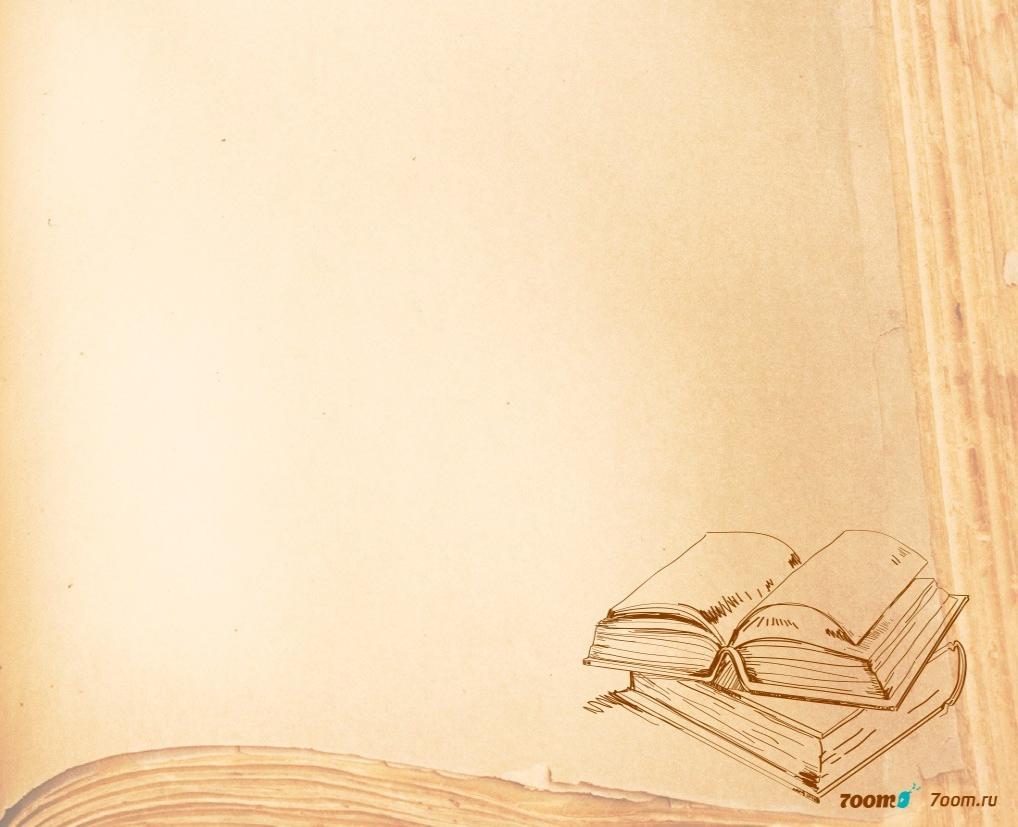 Преемственность в образовании – это система связей, обеспечивающая взаимодействие основных задач, содержания и методов обучения и воспитания с целью создания единого непрерывного образовательного процесса на смежных этапах развития ребенка.
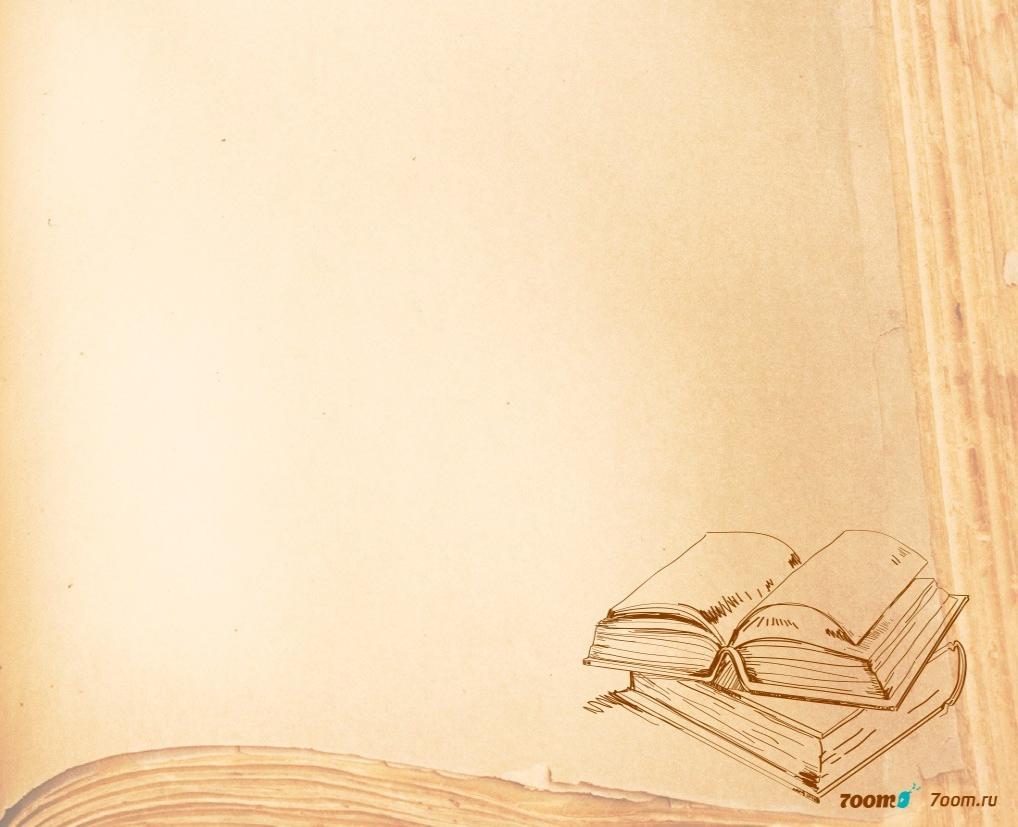 Основания для осуществления преемственности ДО и НОО

 Состояние здоровья и физическое развитие детей.
 Уровень развития познавательной активности как необходимый компонент учебной деятельности.
 Умственные  способности  и нравственные качества обучающихся.
 Развитие коммуникативных навыков.
Универсальные учебные действия (УУД) - совокупность способов действия учащегося (а также связанных с ними навыков учебной работы), обеспечивающих самостоятельное усвоение новых знаний, формирование умений, включая организацию этого процесса. Функции УУД: - обеспечение возможностей учащегося самостоятельно осуществлять деятельность учения, ставить учебные цели, искать и использовать необходимые средства и способы их достижения, контролировать и оценивать процесс и результаты деятельности; - создание условий для гармоничного развития личности и ее самореализации на основе готовности к непрерывному образованию; - обеспечение успешного усвоения знаний, формирования умений, навыков и компетентностей в любой предметной области.
Задачи преемственности

Для дошкольной образовательной организации:
охрана и укрепление физического и психического здоровья детей; 
развитие любознательности, стремления к расширению знаний;
 формирование и развитие основных познавательных процессов (внимания, воображения, памяти, мышления, речи); 
формирование коммуникативных умений, произвольности поведения, доброжелательности, умения взаимодействовать с педагогами и сверстниками; 
развитие инициативности, самостоятельности, активности;
формирование отдельных приемов учебно-познавательной деятельности (умение ориентироваться в задании, осуществлять самоконтроль). 

 Для общеобразовательной организации :
введение в педагогический процесс разных видов детского творчества (игр, драматургии, художественного моделирования, экспериментирования, словесного творчества, танцевальных и музыкальных импровизаций); 
обогащение содержания уроков эстетического цикла (изобразительное искусство, музыка, технология и т.п.); 
приобщение детей к национальной художественной культуре;  создание в школе развивающей предметной среды; 
широкое использование игровых приемов в первый год обучения.
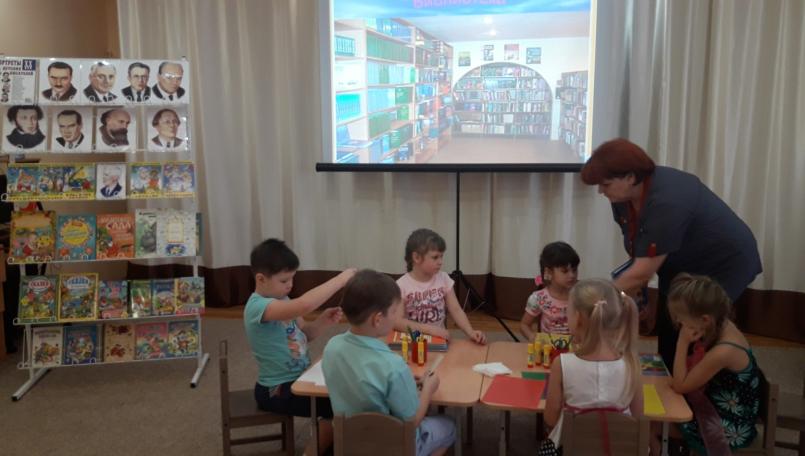 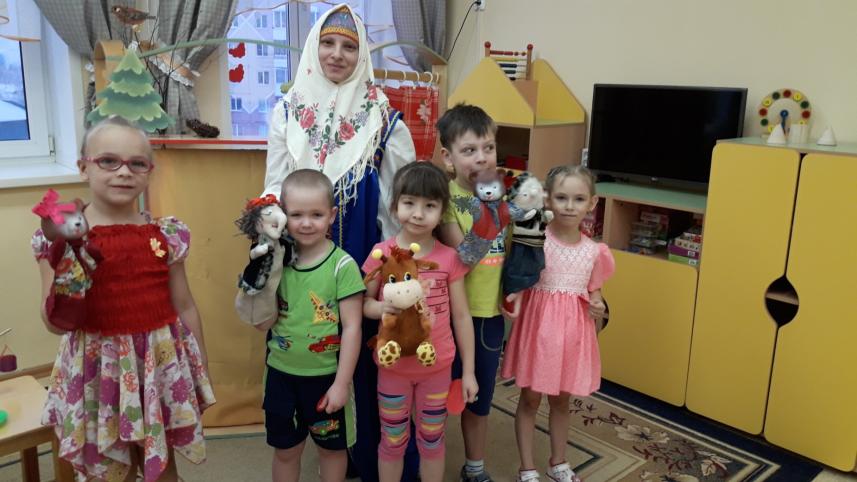 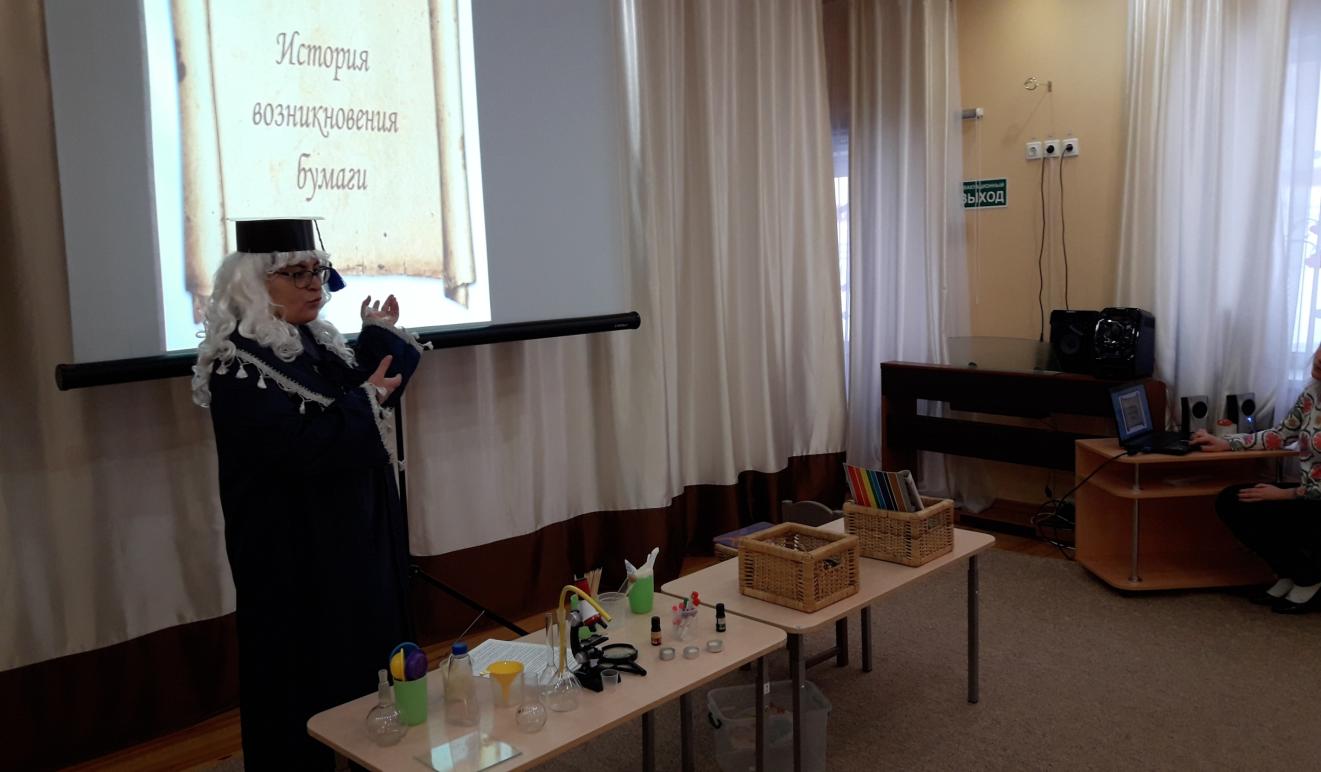 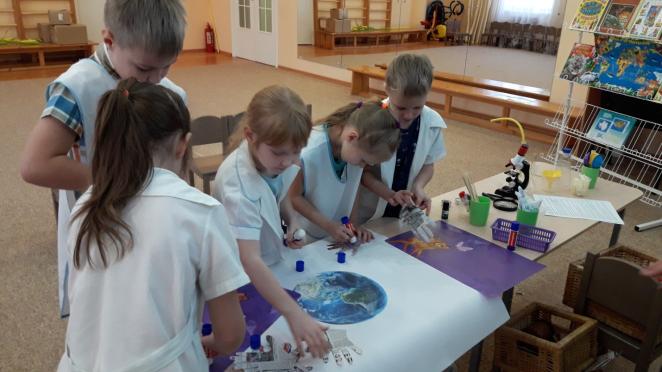 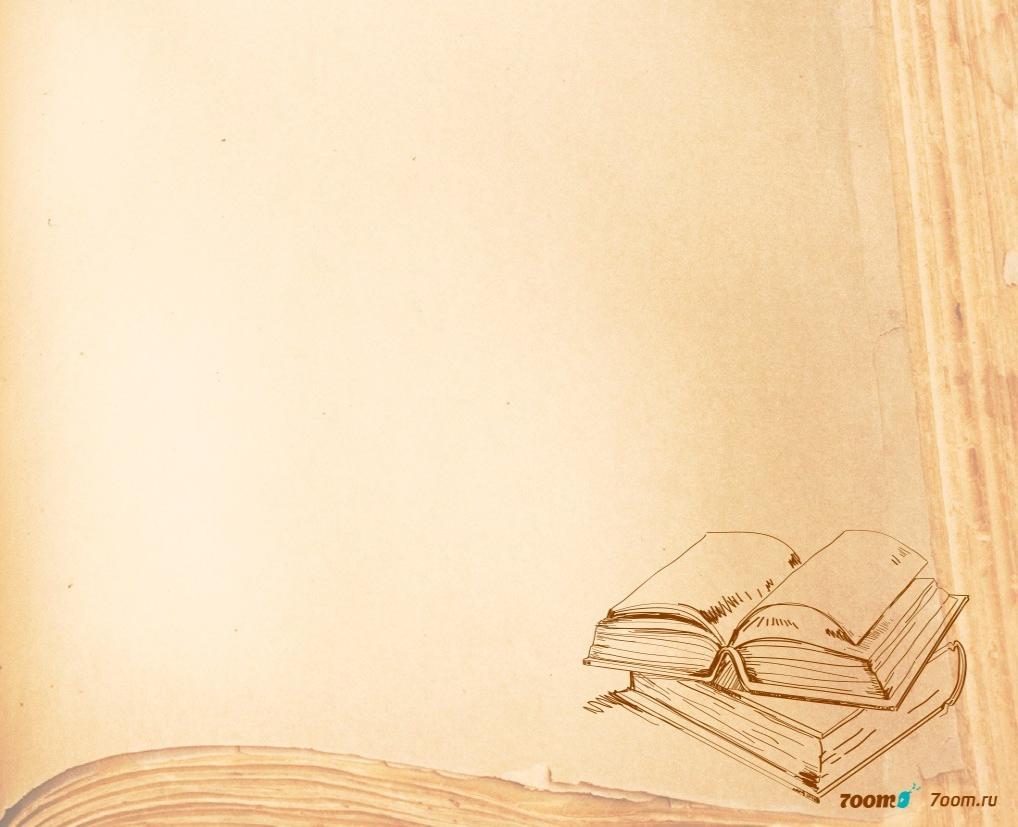 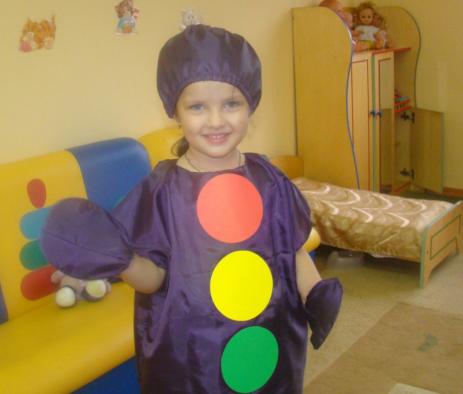 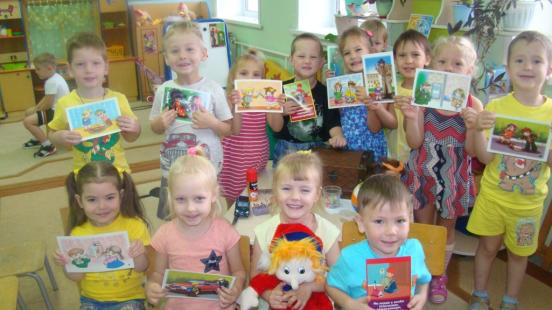 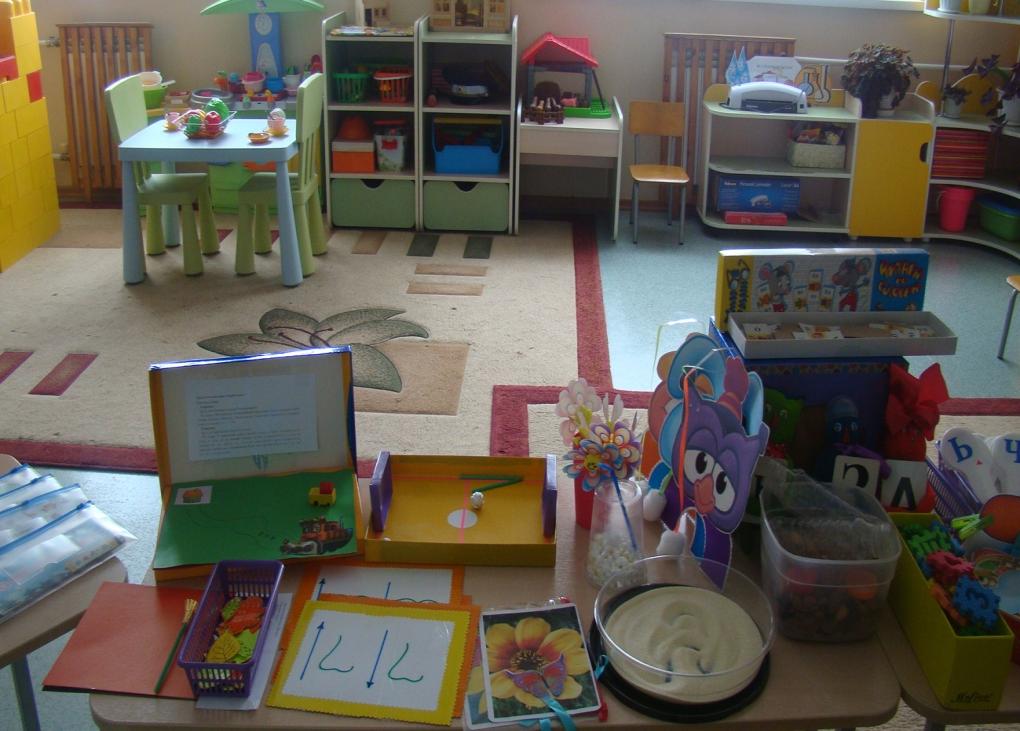 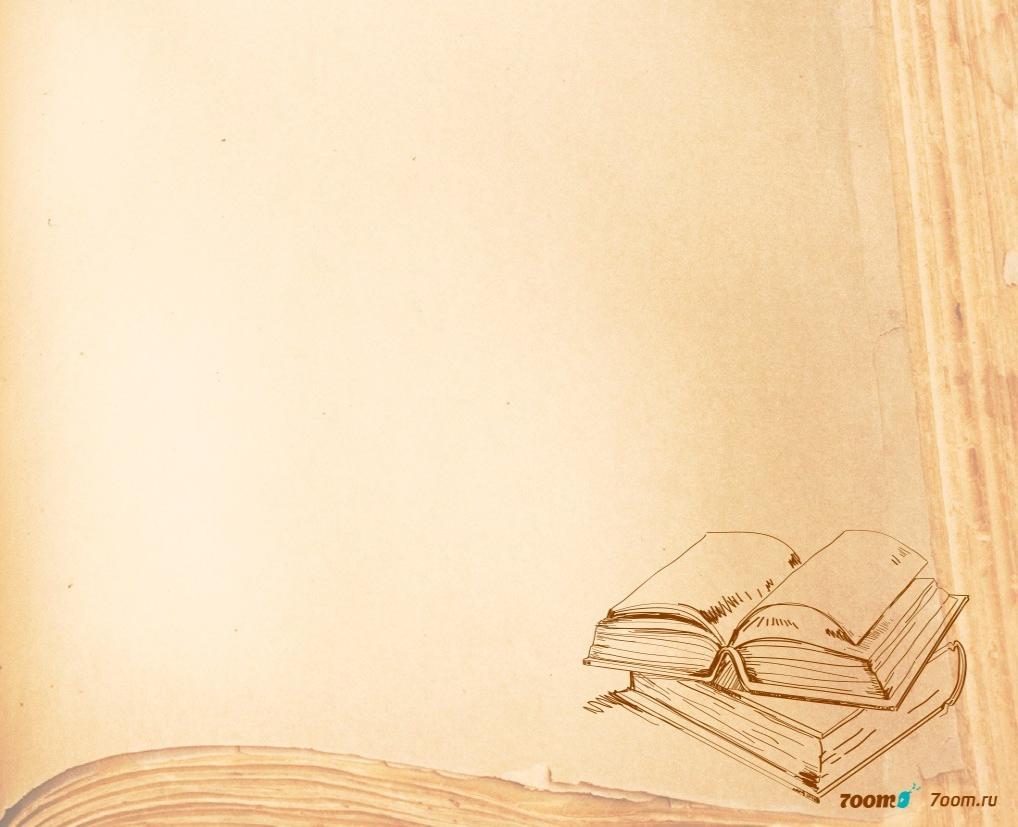 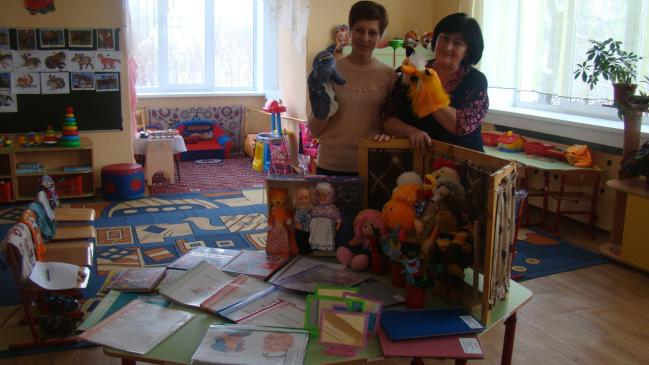 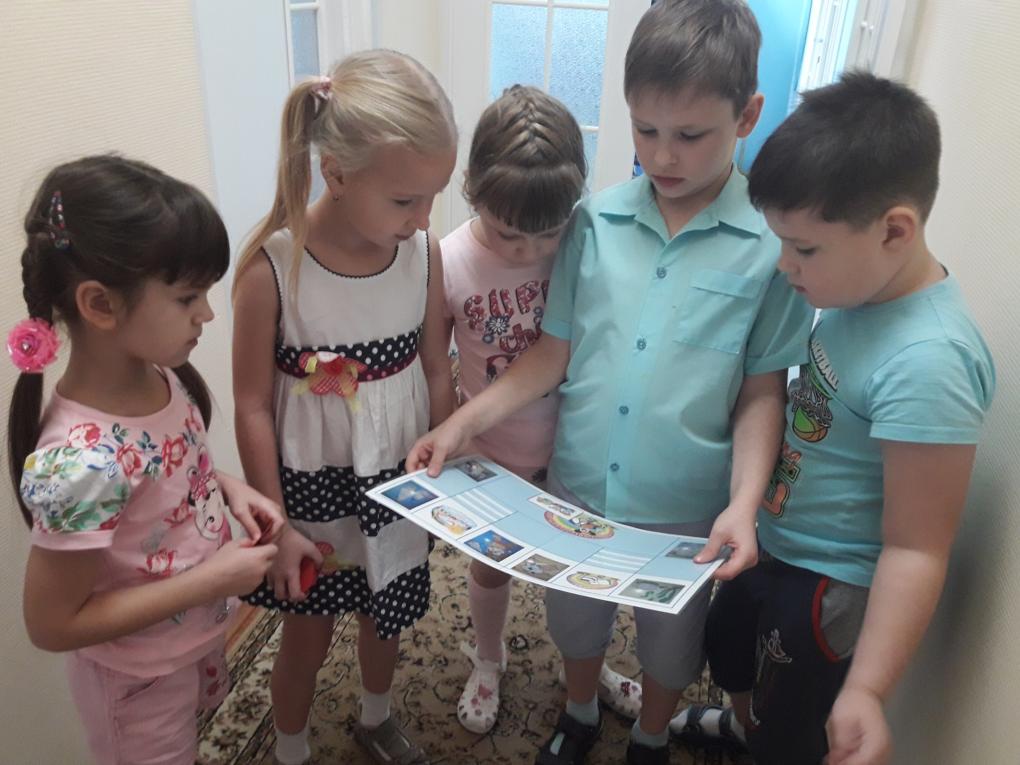 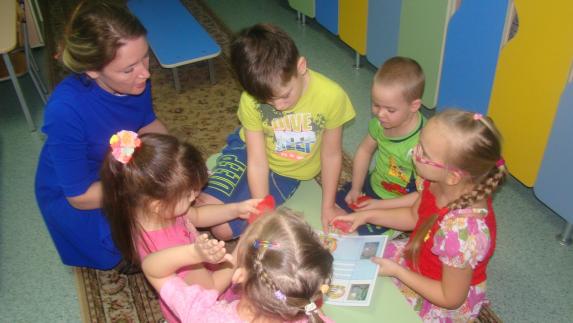 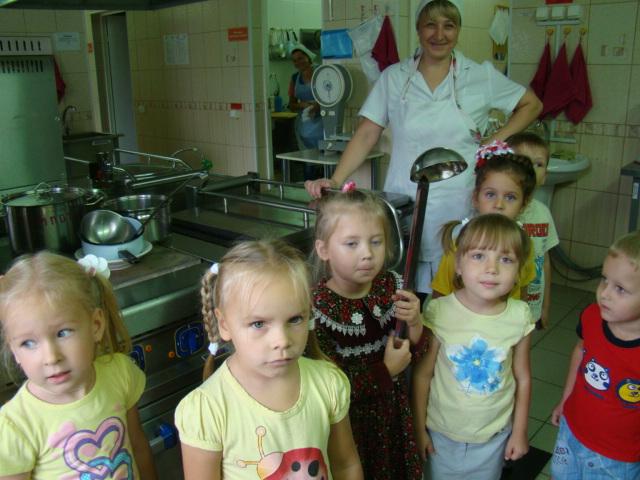 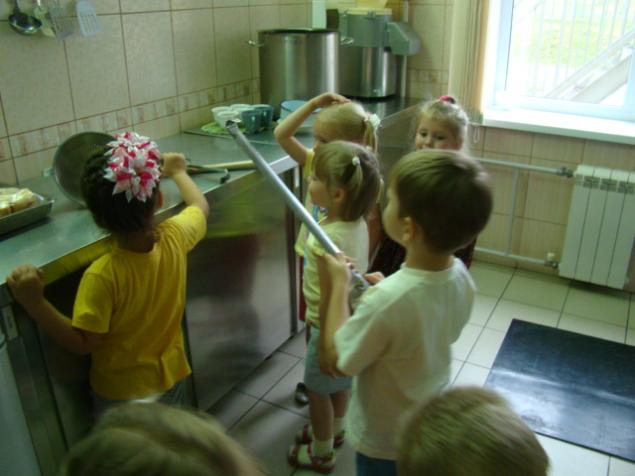 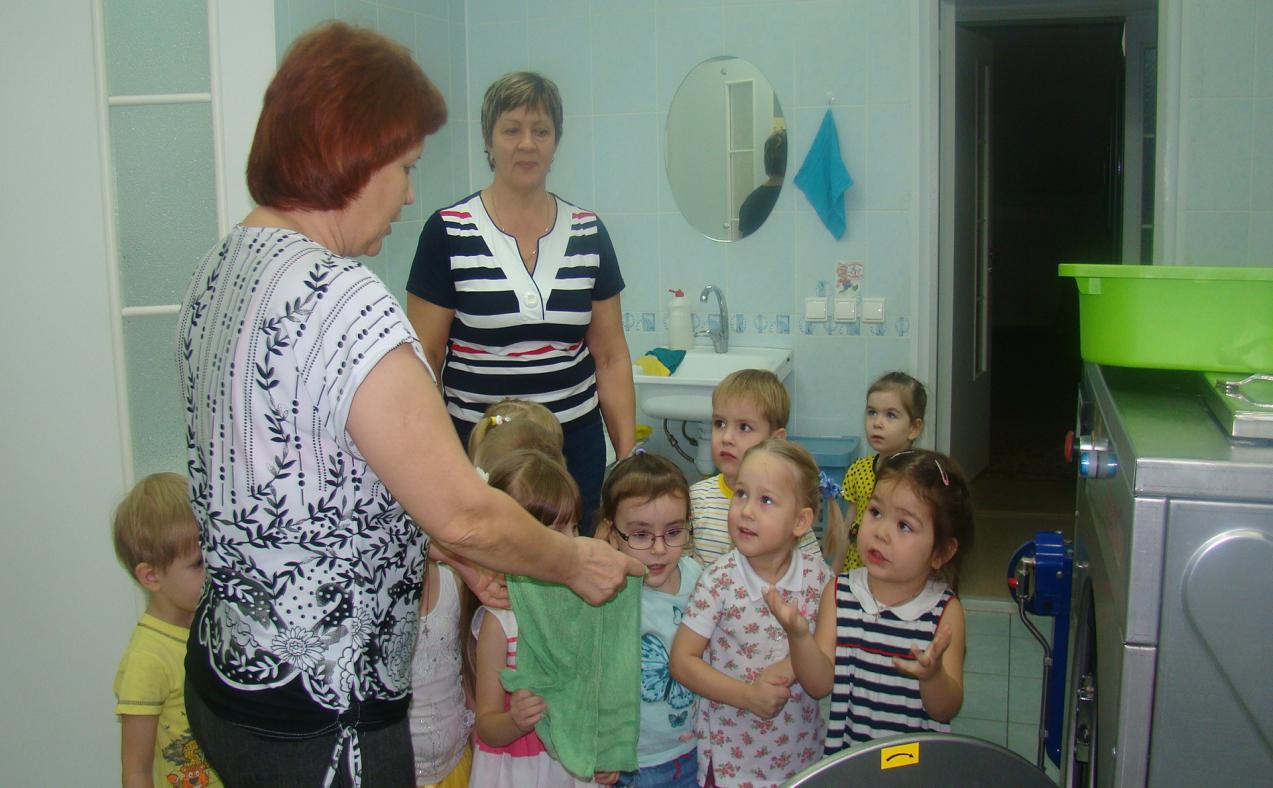 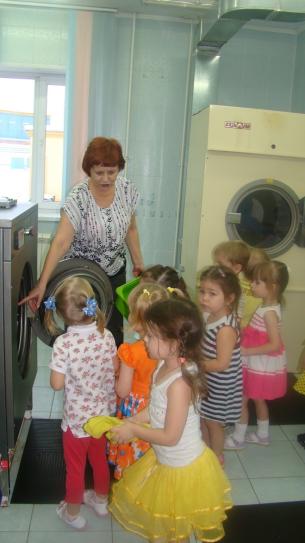 Формы осуществления преемственности
экскурсии в школу;
посещение школьного музея, библиотеки;
знакомство и взаимодействие дошкольников с учителями и учениками начальной школы;
участие в  совместной образовательной деятельности, игровых программах;
выставки рисунков и поделок;
встречи и беседы с бывшими воспитанниками детского сада
совместные праздники (День знаний, посвящение в первоклассники, выпускной в детском саду и др.) и спортивные соревнования дошкольников и первоклассников;
участие в театрализованной деятельности;
посещение дошкольниками адаптационного курса занятий, организованных при школе (занятия с психологом, логопедом)
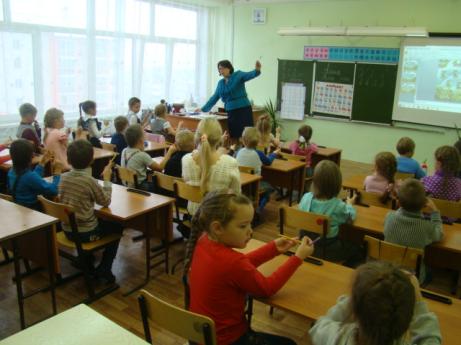 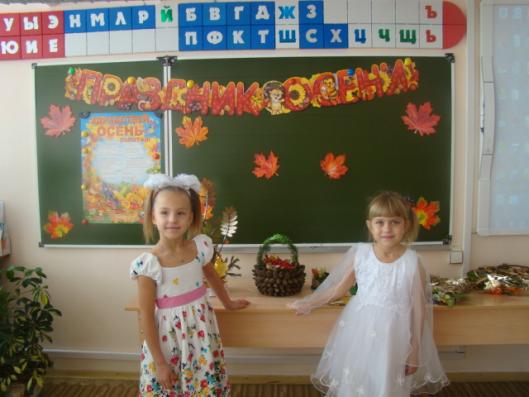 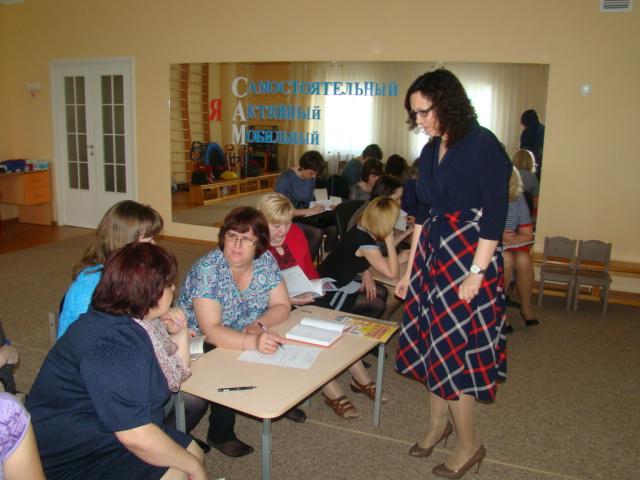 занятия
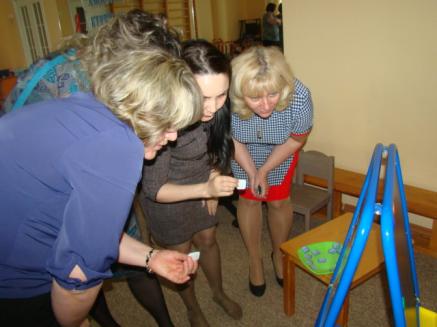 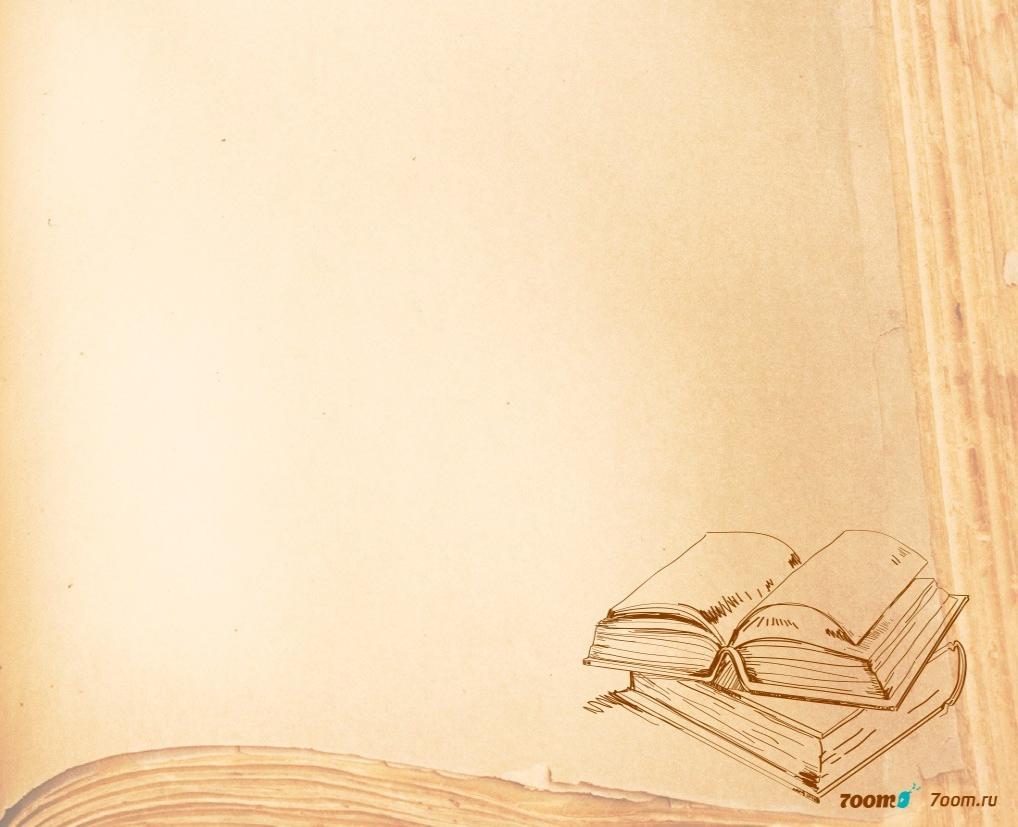 Чтобы воспитать человека думающим и чувствующим, его следует,
прежде всего воспитать эстетически.


Фридрих Шиллер
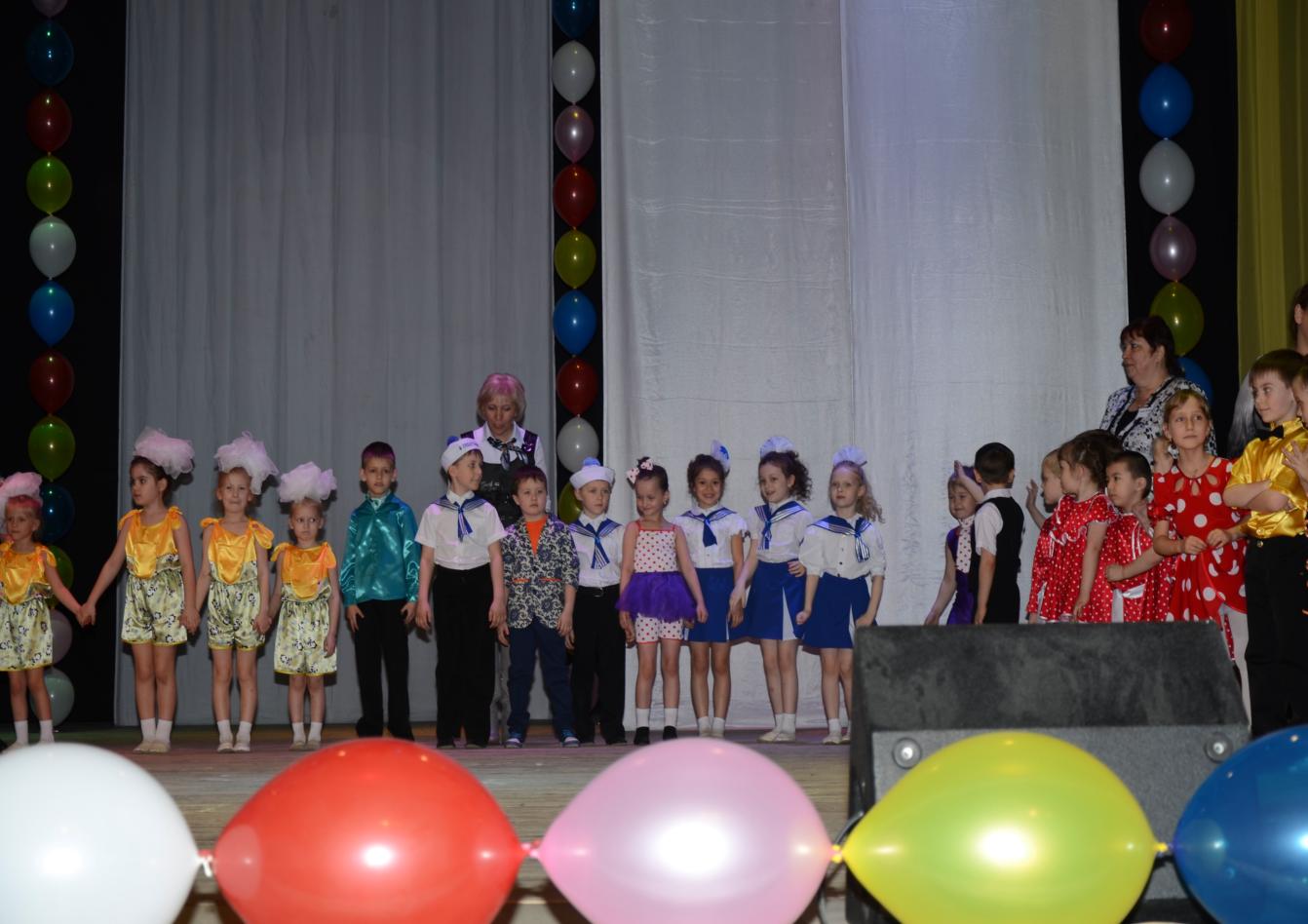 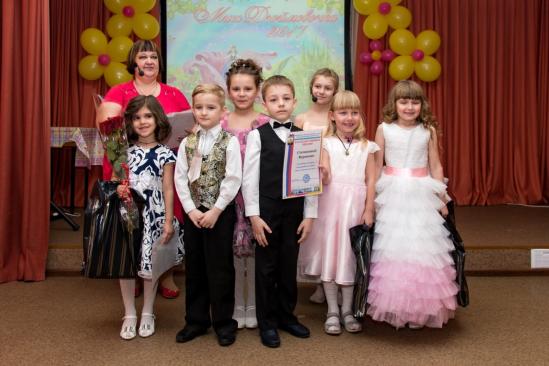 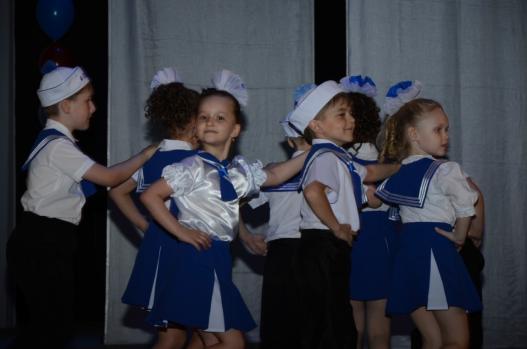 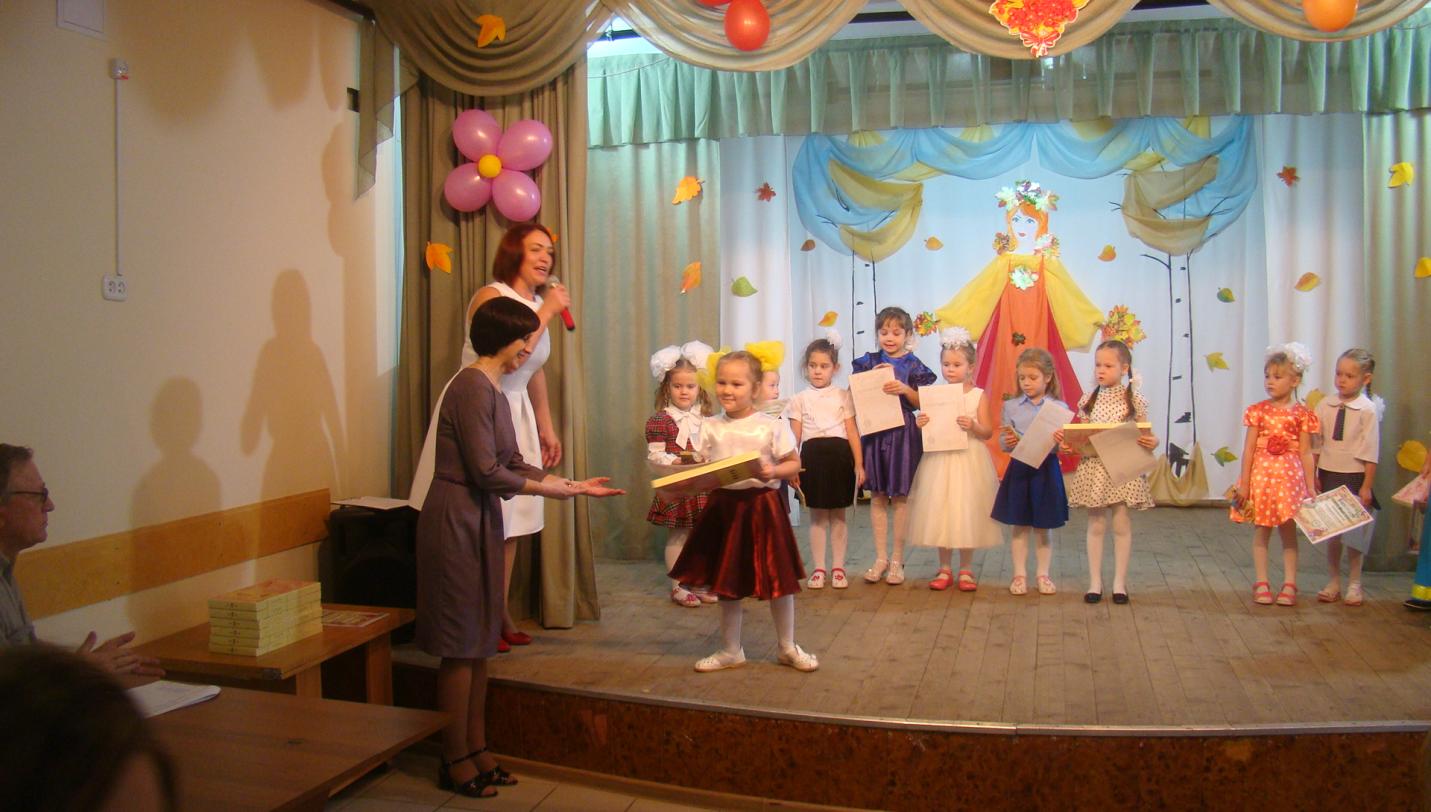 педагоги
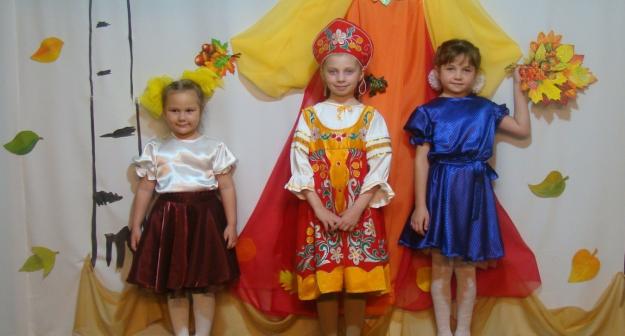 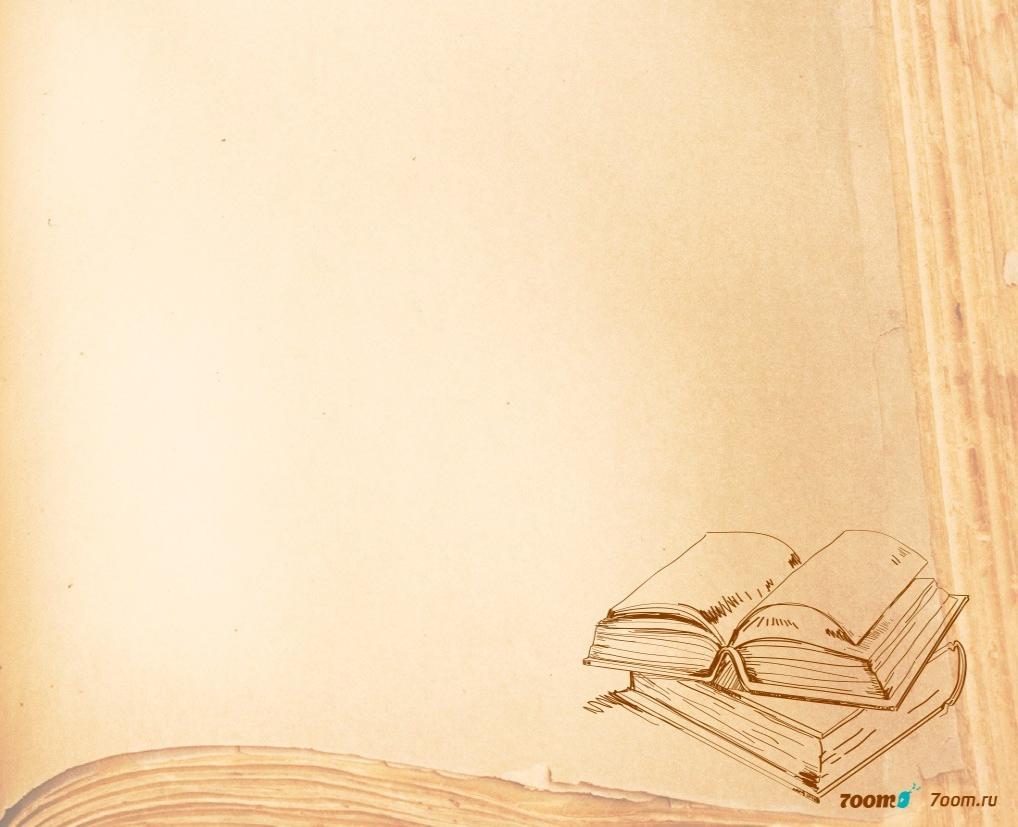 Забота о здоровье – это важнейший труд воспитателя. 
От жизнедеятельности, бодрости детей зависит их духовная
жизнь, мировоззрение, умственное развитие, прочность знаний,
вера в свои силы… 

В.А.Сухомлинский
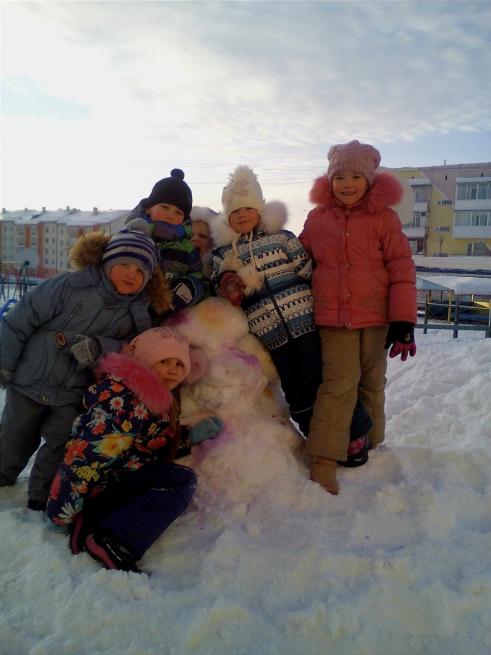 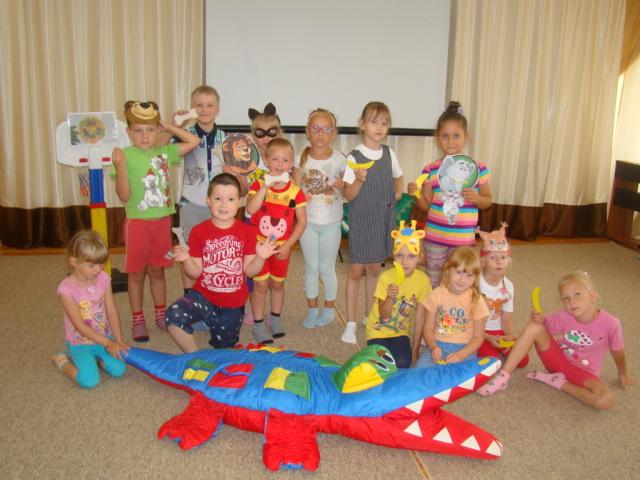 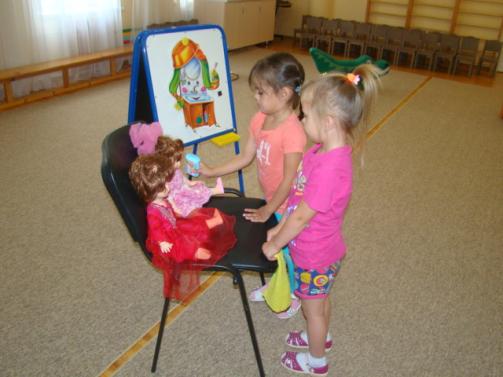 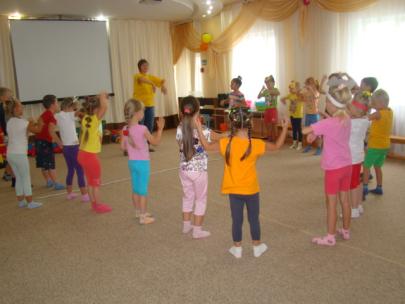 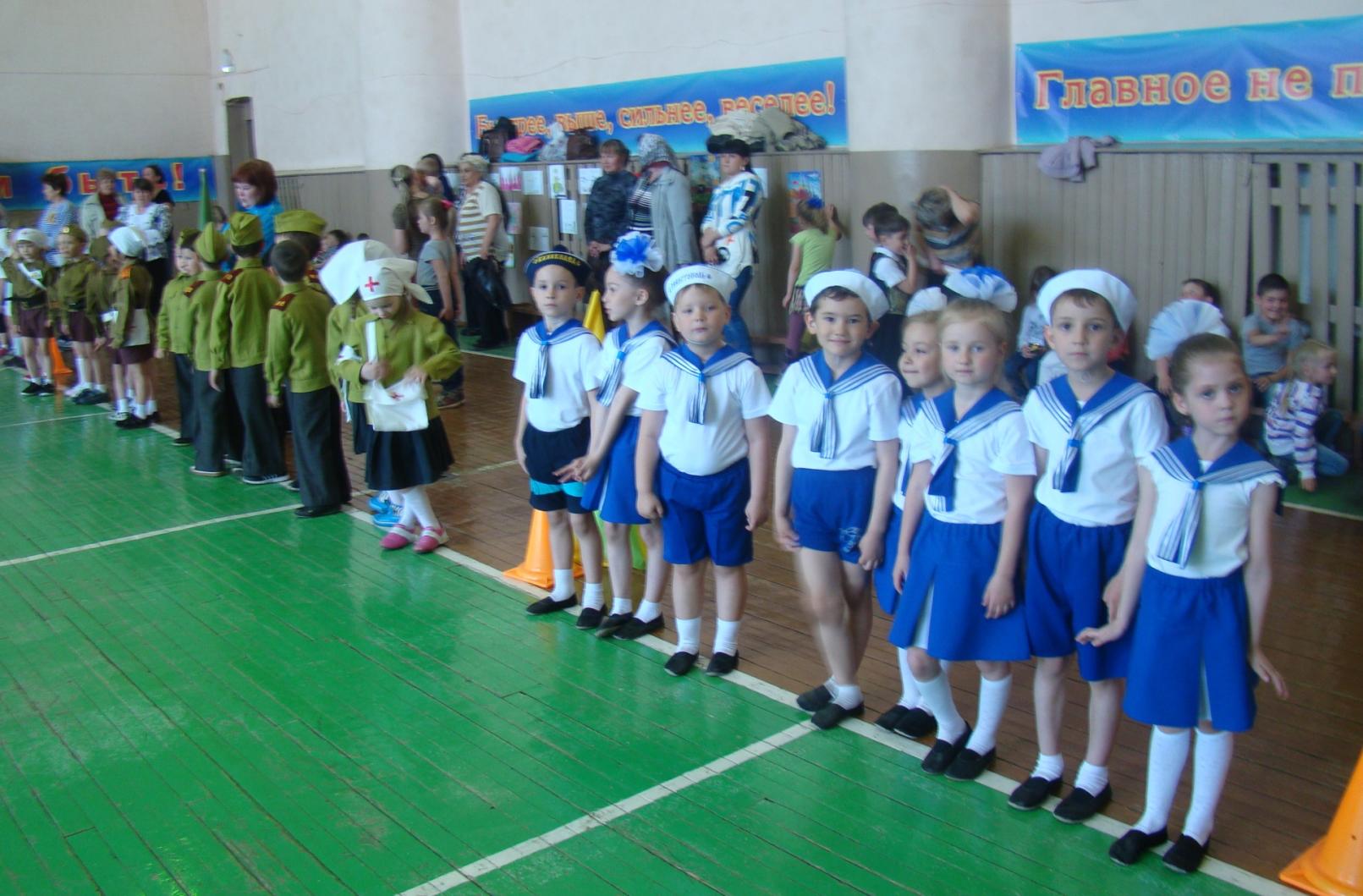 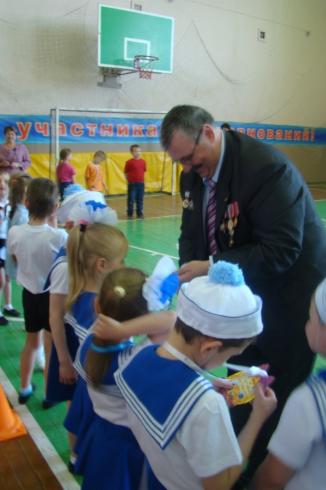 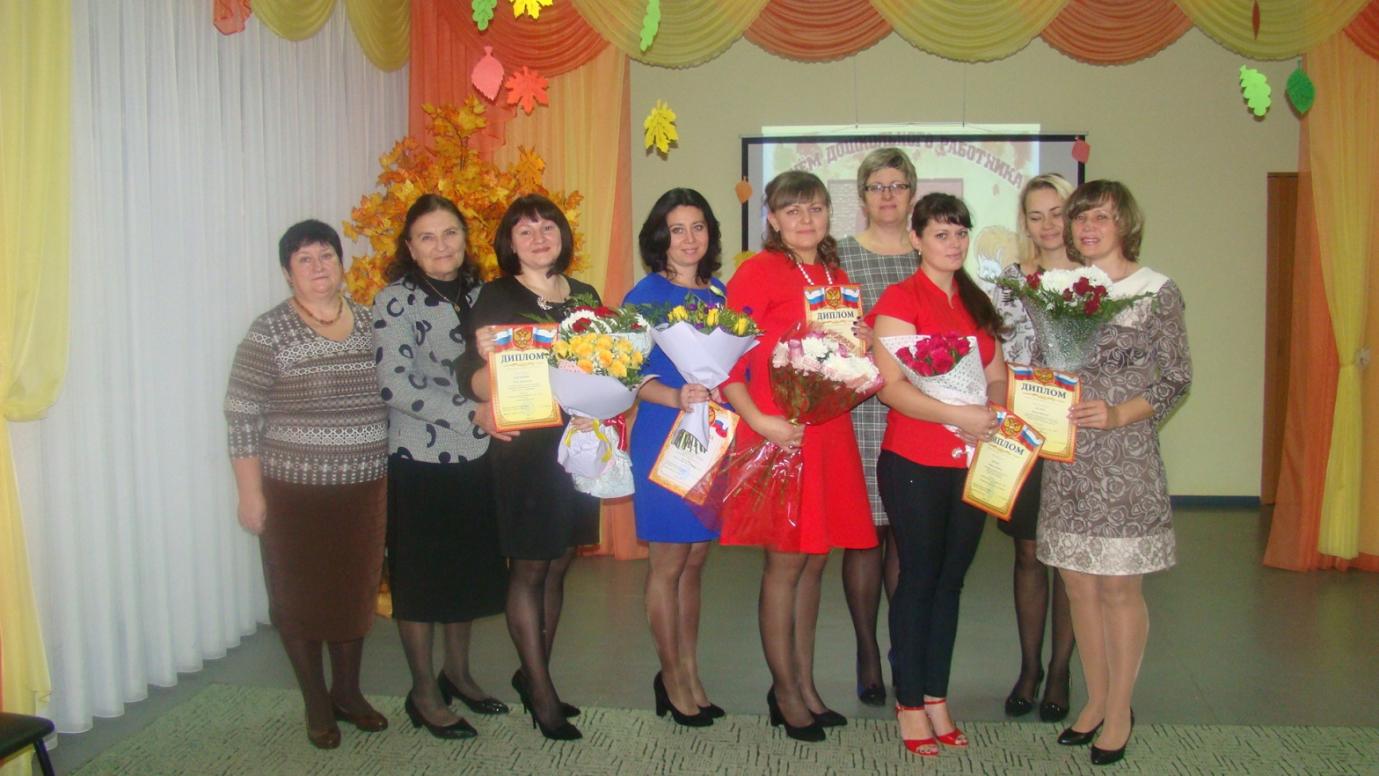 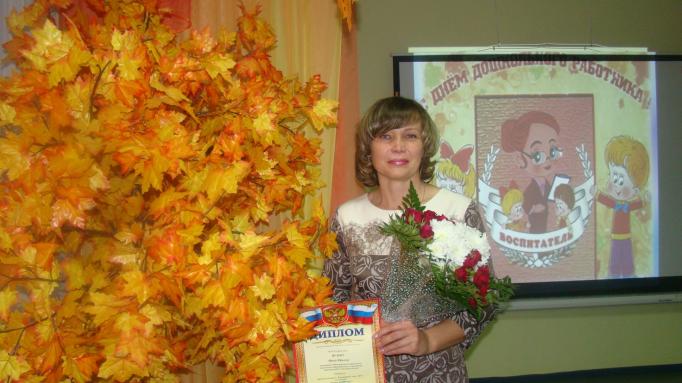 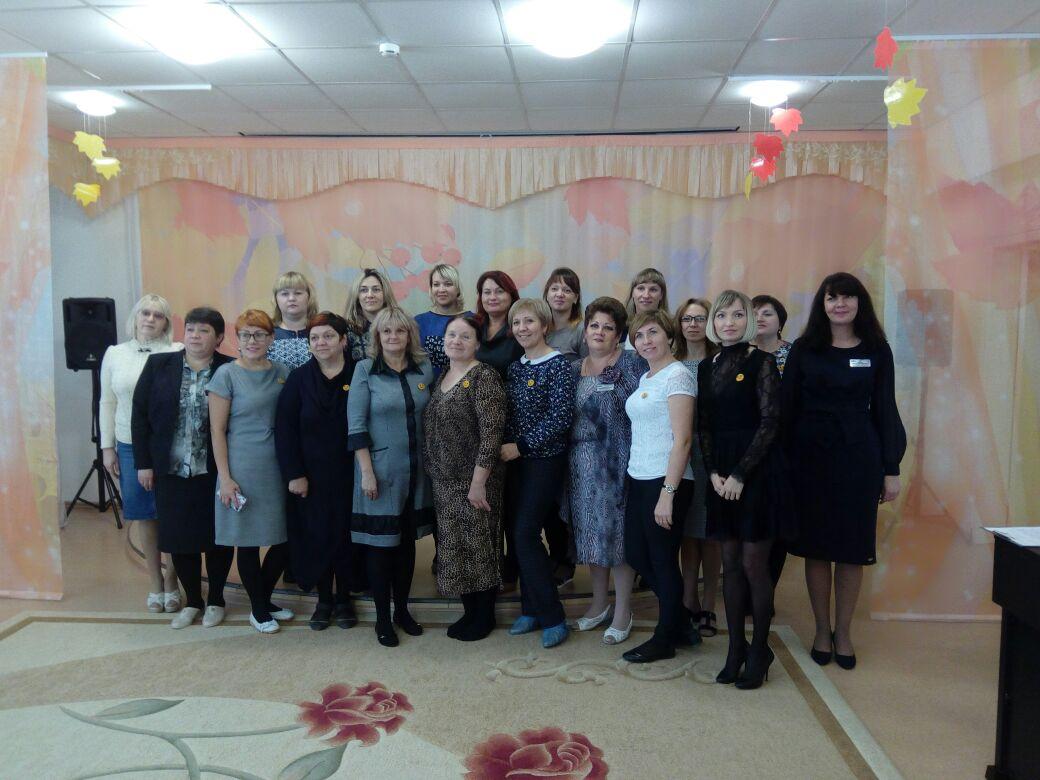 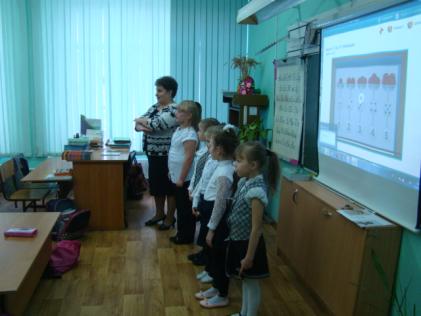 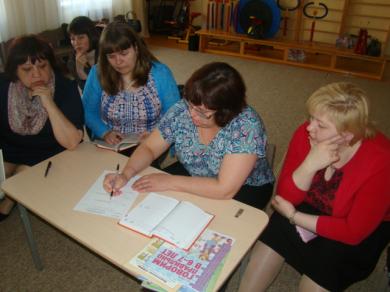 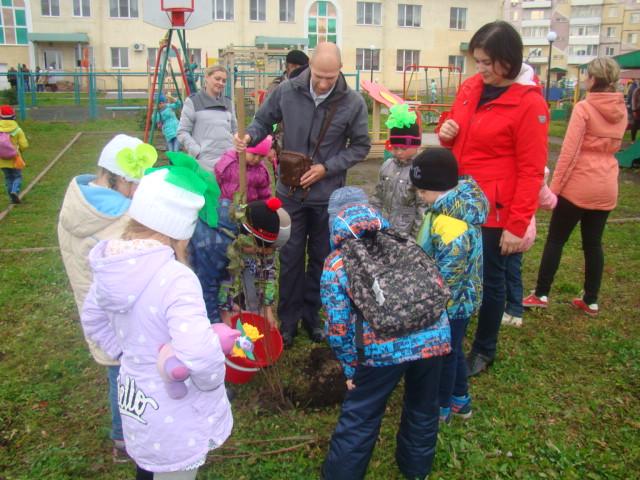 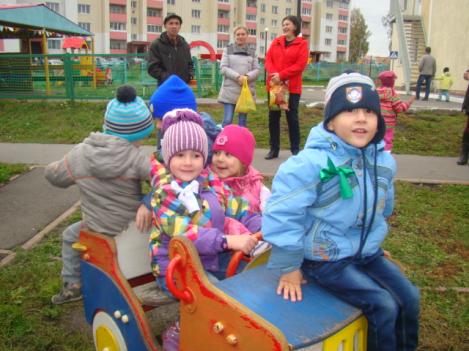 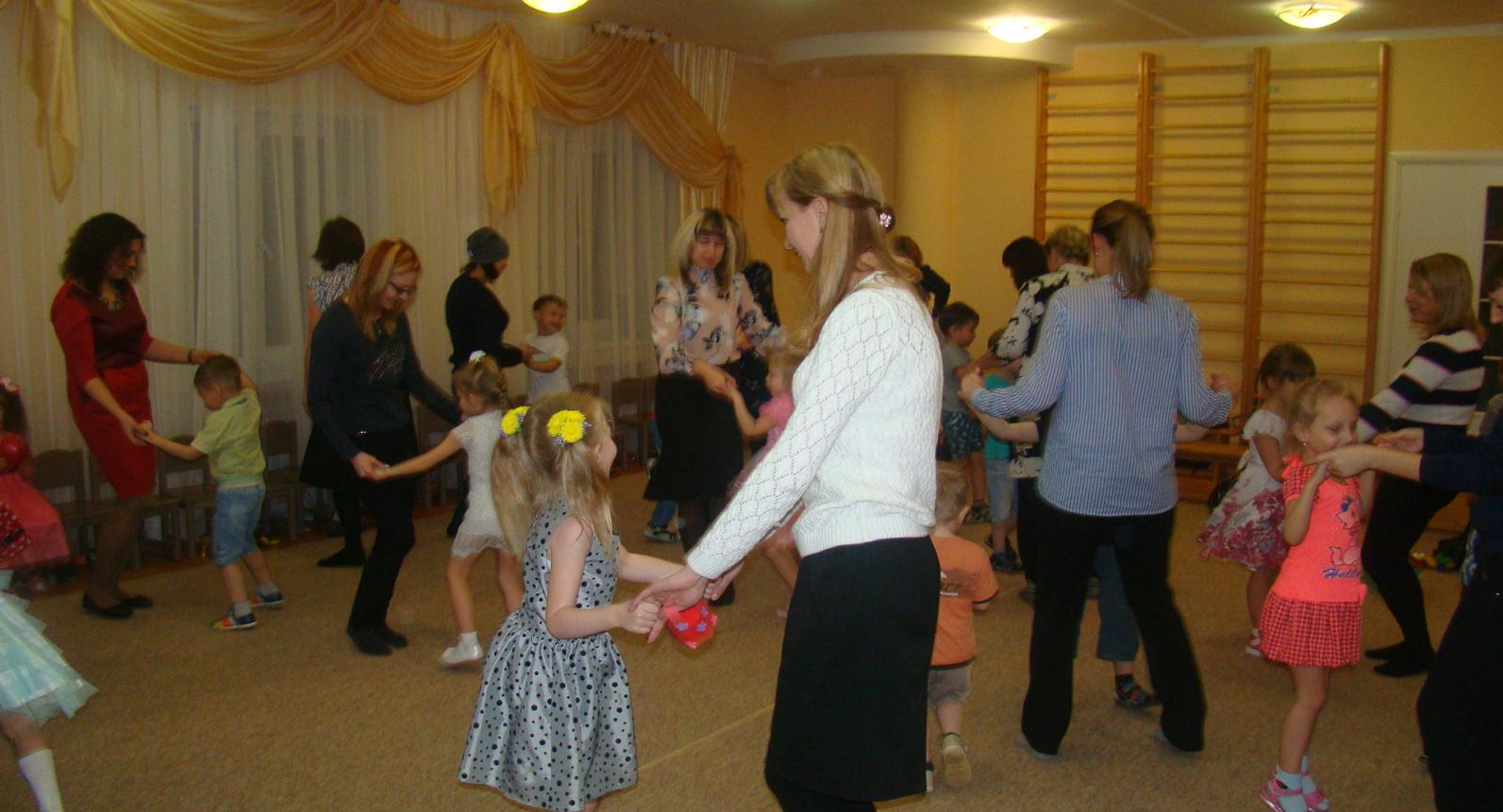 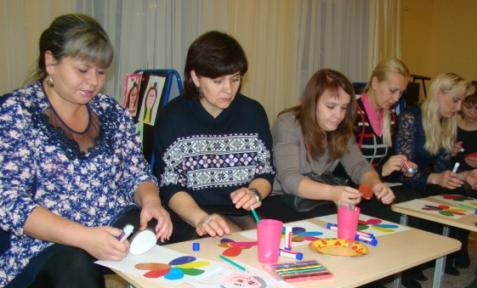 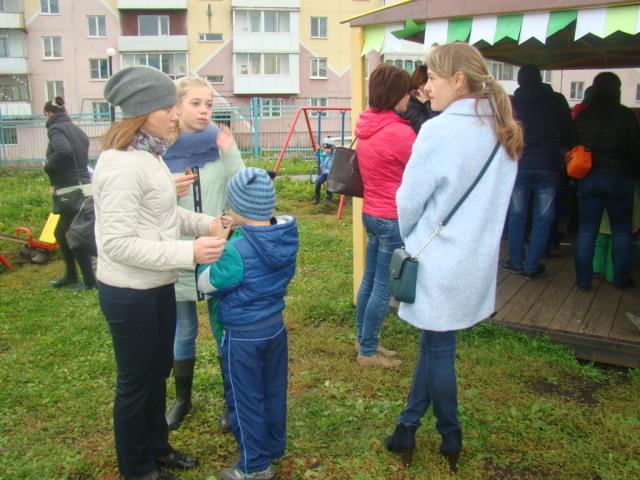 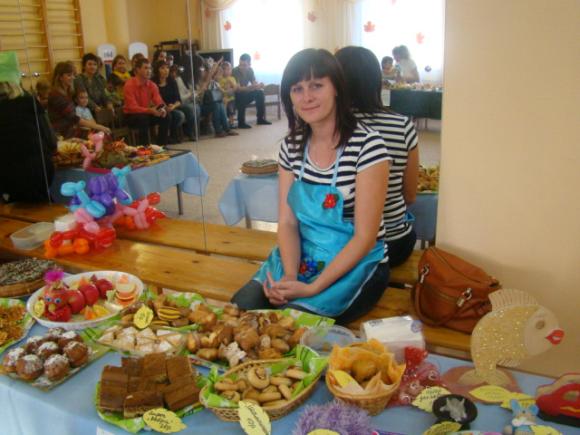 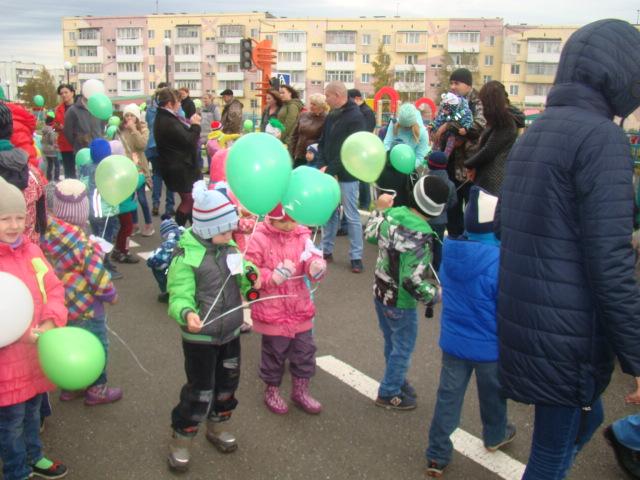 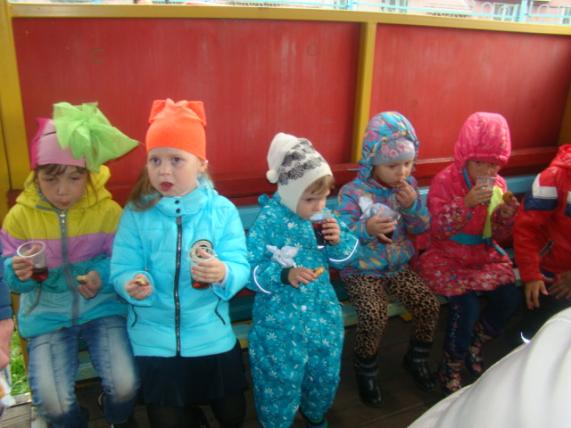 Преемственность в работе дошкольной образовательной организации  и начальной школы в условиях реализации ФГОС ДО